Kemija u svemiru
Marta Lenac, dipl.ing.
Koprivnica, rujan 2015.
Elektromagnetsko zračenje
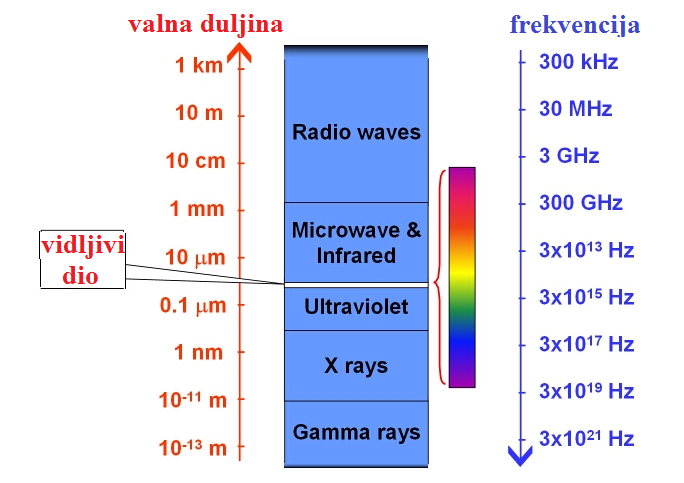 Načini istraživanja svemira
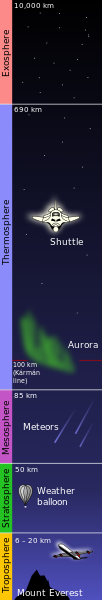 Avioni 



Baloni 
36-39 km u atmosferu
nosivost do 3000 kg tereta, 2h – 100 dana istraživanja
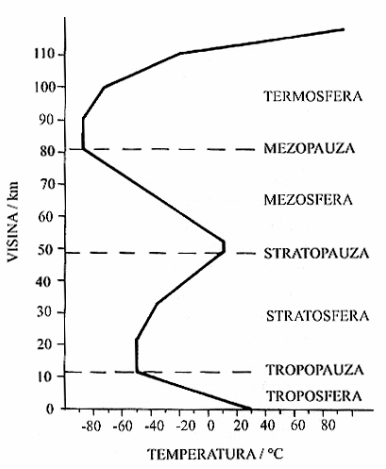 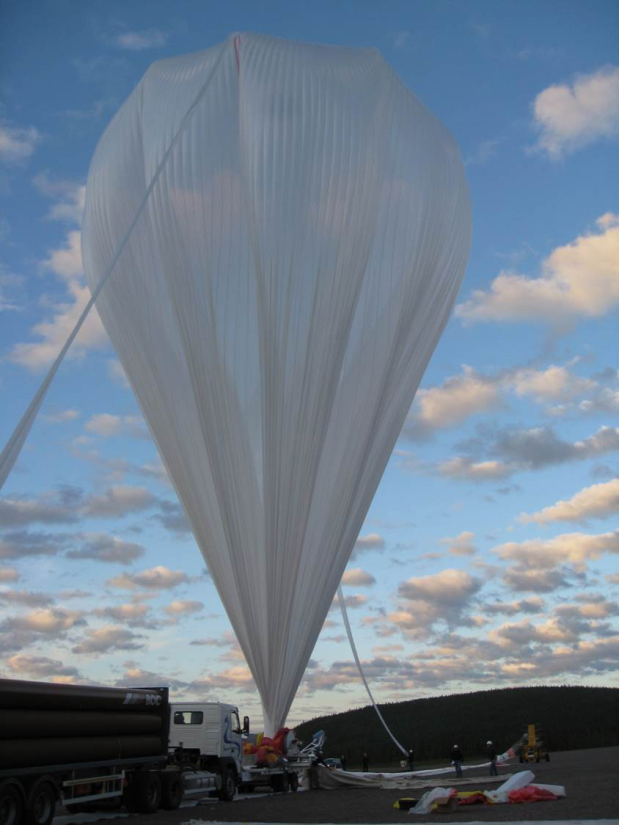 Načini istraživanja svemira
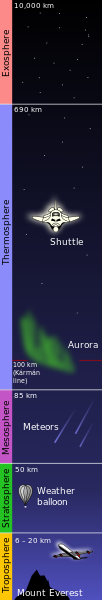 TELESKOP
Hubble Space Telescope
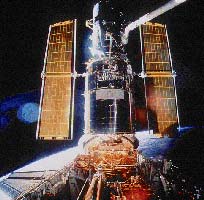 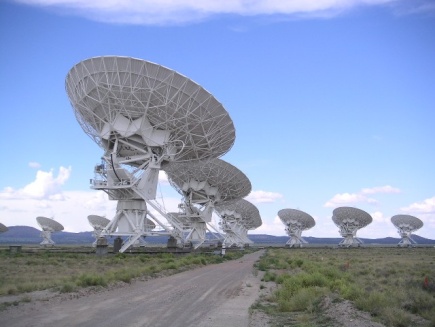 Socorro, New Mexico
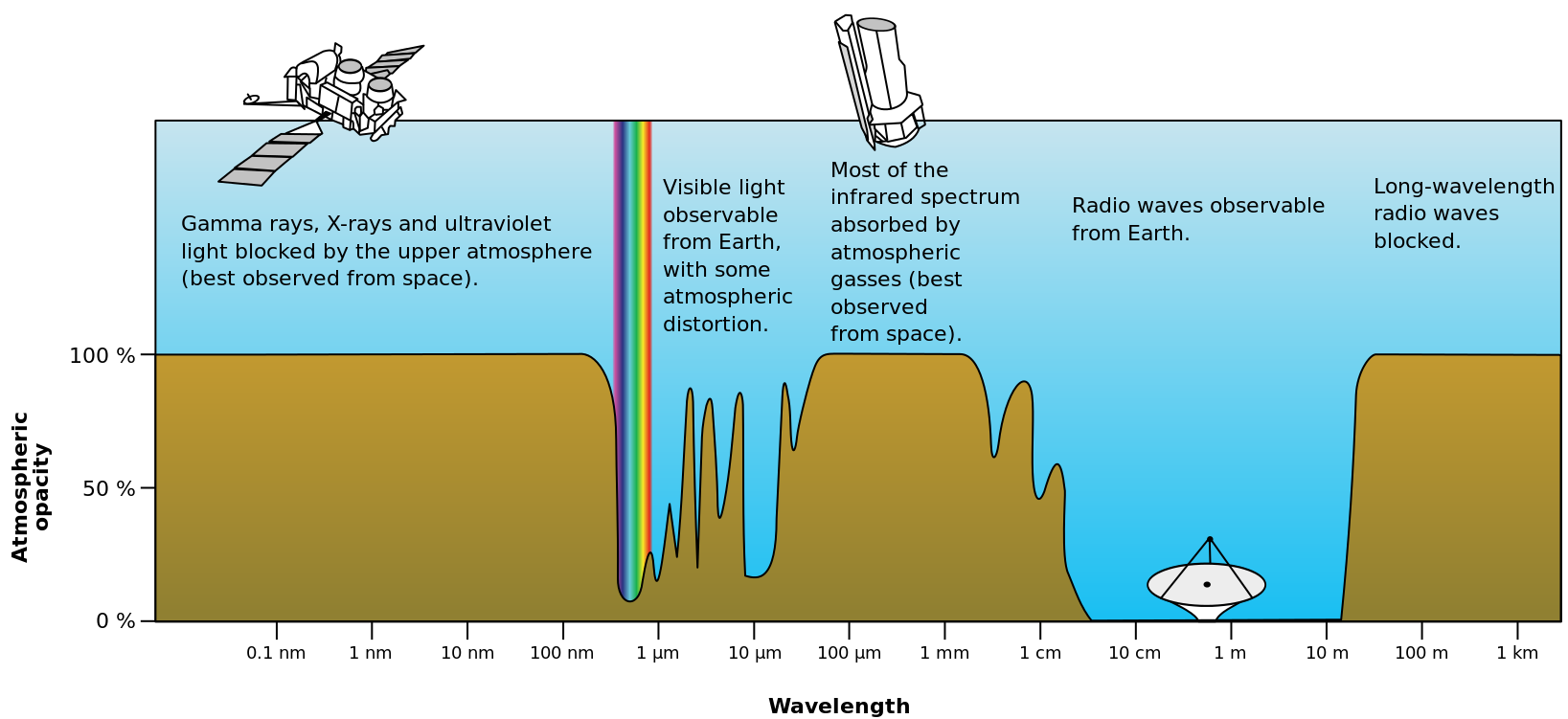 Načini istraživanja svemira
Sonde, orbiteri, roboti...
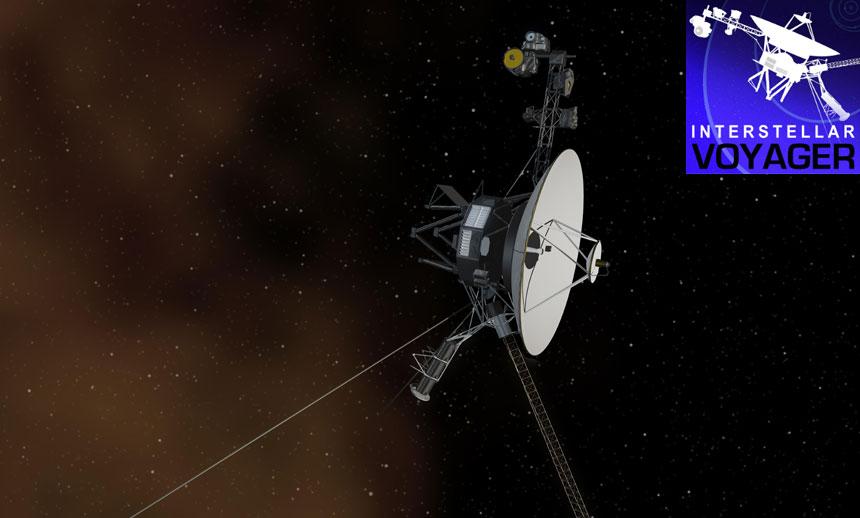 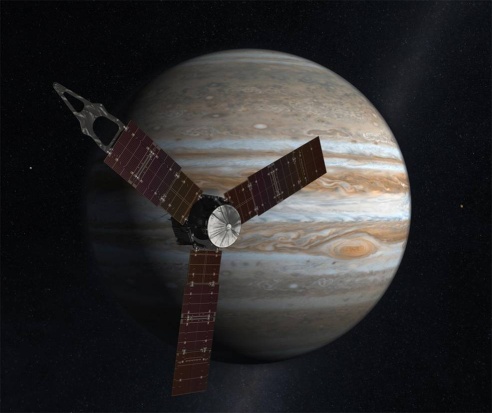 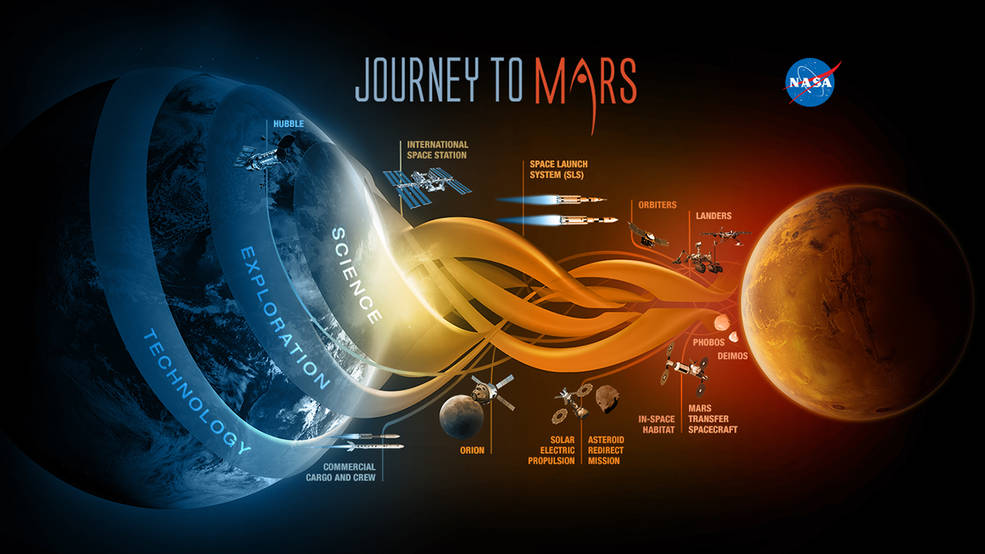 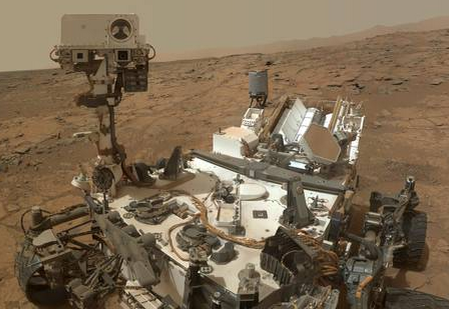 Spektralna analiza
1814. njemački optičar Joseph von Fraunhofer odvojio 574 tamnih apsorpcijskih linija Sunčeva spektra

54 godine kasnije njemački fizičar Gustav Kirchhoff i njemački kemičar Robert Bunsen objasnili porijeklo Fraunhoferovih apsorpcijskih linija i veze s njihovu povezanost s kemijskim elementima
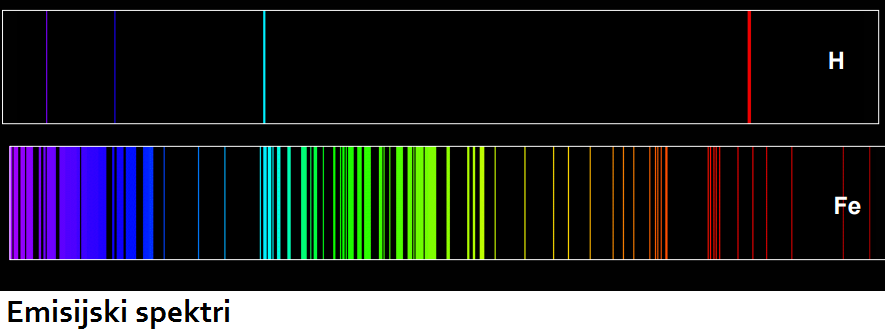 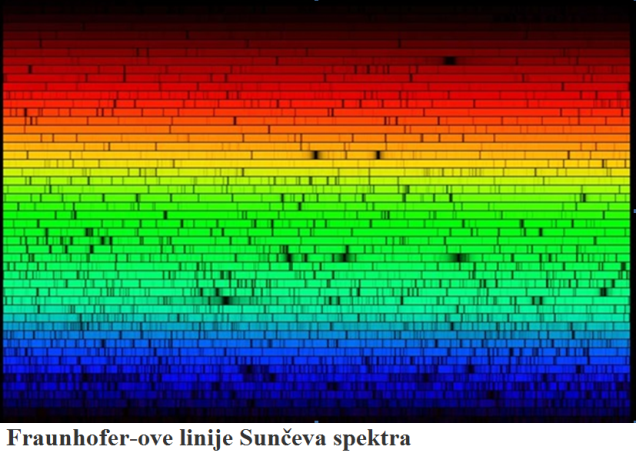 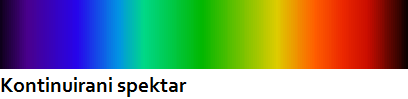 Spektralna analiza
PLANETI 

sadrže apsorpcijske linije minerala prisutnih u stjenama, ili elemenata atmosfere plinskih divova
Alkalni metali, vodena para, CO2, metan
1000 egzoplaneta – planeti slični Zemlji

ASTEROIDI ILI PLANETOIDI

Ovisno o sastavu dijele se na 14 tipova
Prve 3 grupe:
S- tip - silikatni asteroidi, sačinjavaju 75% svih otkrivenih asteroida
C-tip – karbonski (ugljični) asteroidi, sačinjavaju 17% svih otkrivenih asteroida
M-tip: metalni asteroidi, sačinjavaju 8% svih otkrivenih asteroida
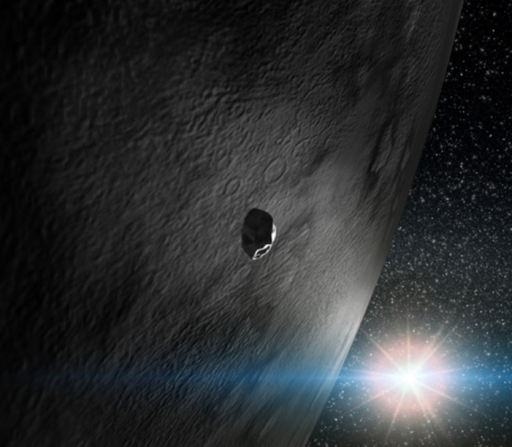 Spektralna analiza
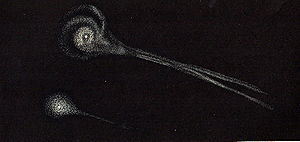 KOMETI

Sastoje se od: tijela - jezgre, rahla tvorevina smrznutih tvari, leda s prašinom, „atmosfera kometa“ odnosno koma - koja je magličasti ovoj jezgre te s njom čini tijelo kometa, a iza njega se razvija rep
Apsorbiraju i emitiraju elektromagnetsko zračenje raznih valnih duljina
u komi i repu pronađeni su radikali, neutralne i ionizirane molekule. U unutarnjoj komi nalaze se pojedinačni atomi vodika, ugljika, natrija, željeza i drugi, u vanjskoj komi radikali (CH, OH, C2 i drugi), a u repu pretežu ioni (CO+, CN+, OH+, N2)
rep modrikaste je boje zbog fluorescencije iona CO+ drugi
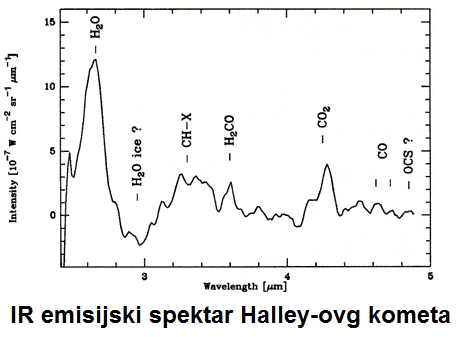 Spektralna analiza
ZVIJEZDE I GALAKSIJE
Guste plinske tvorevine za koje je očekivati kontinuirani spektar
Zbog transparentnog plinskog omotača ipak daju apsorpcijske linije
Spektar zvijezda ovisi o njihovoj temperaturi i sastavu te su kategorizirane u 7 kategorija označene slovima (O,B,N,G, K i M) i 10 potkadegorija unutar kategorije
Naše Sunce je G2, T= 5780 K
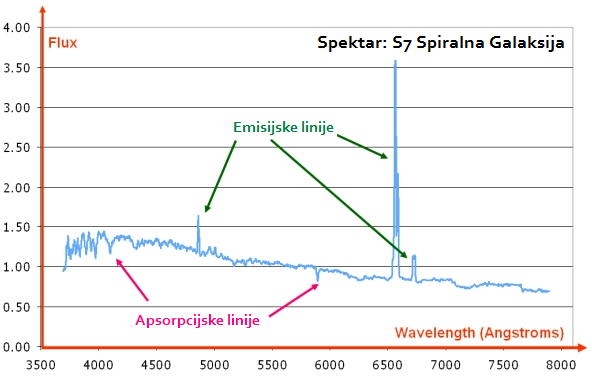 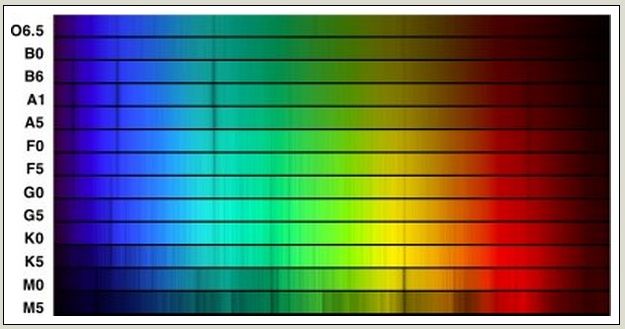 Spektralna analiza
MEĐUZVJEZDANA TVAR (ISM)
se nalazi između zvijezdanih sustava u galaktici

99 % je plinovitog sastava H, He te mali dio ioniziranih elemenata kao što je kisik, 1 % su čestice prašine, uglavnom ugljikovodici, silikati i led

Nejednako raspoređeni oblaci prašine i plina tvore NEBULE ili MAGLICE
U njih se ubrajaju svjetleće i tamne difuzne maglice, planetarne maglice i ostatci supernova
Hladni oblaci veće gustoće mjesta su stvaranja zvijezda 

stalnim promjenama: ugrađuje se u mlade zvijezde prilikom njihova nastanka, a istječe iz zvijezda tijekom njihova razvoja ili eksplozivnog raspada – nastanak supernove

oblaci vodika djelomično se ioniziraju u blizini toplijih zvijezda te su vidljivi u UV i RTG dijelu spektra kao oblaci visoke temperature s malom gustoćom iona

Pronađene brojne organske molekule, policiklični aromatski ugljikovodici koji se mogu zbog djelovanja ISM-a transformirati u komplekse organske spojeve (korak prema nastanku nukleotida, protein i DNA), anorganske molekule (npr. AlCl, KCN, SiNC itd.) i ioni
Kemijski elementi u svemiru
Nisu postojali u ranom svemiru (prije početka Velikog praska) stvoreni su kasnije u zvijezdama procesom zvanim nukleosinteza.

Dvije nukleosinteze:
Prvobitna - početak nastanka Svemira,
Zvjezdana – procesi koji se događaju u zvijezdama poput Sunca

U početku je Svemir bio gusta juha kvarkova tj. subatomskih čestica koji su se hlađenjem nakupljali i formirali protone i neutrone te je H nastao prvi u Svemiru

Nuklearnim reakcijama miješanjem protona i neutrona kasnije je nastao He, Li

Pijući današnju vodu gutamo vodikove atome stare kao i sam Svemir 

Četvrta stvorena jezgra je bio deuterij – H s dodatnim neutronnom

Zvijezde ne stvaraju deuterij već sagorijevajući H stvaraju He deuterij i vodik su elementi stari koliko i sam Svemir
ŽIVOT  SVEMIRU?
Pronalazak egzoplaneta

Pronalazak vode ključan za pronalazak života u svemiru

IR spektroskopija dala je vrijedne informacije i sastavu planeta, njihovoj atmosferi, mjesecima i asteroidima

Voda je promađena na nekim planetima, Titanu Saturnovu mjesecu, ugljikovodici su pronađeni na Jupiteru i Saturnu

Uran i Neptun imaju ledene kore
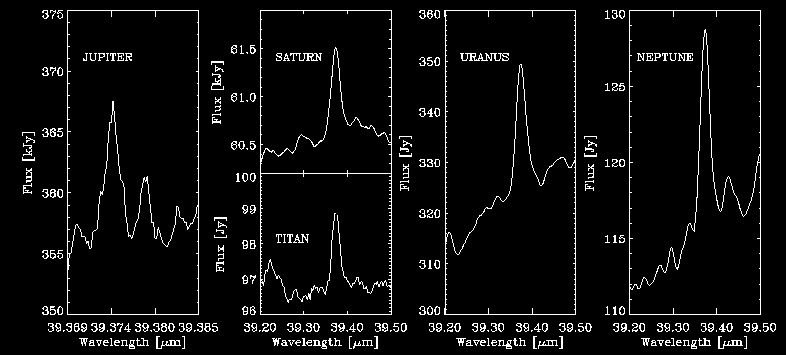 Emisijska linija vode na 39,4 mikrona
Odakle voda na Zemlji?
Da bi odgovorili na to pitanje potrebno je analizirati kemiju nebeskih tijela koja bi mogla biti potencijalan izvor vode u našem solarnom sustavu

Jedna od mogućnosti je da je Zemlja apsorbirala dio vode iz vodene pare koja ju je okruživala, ili da je voda nastala na Zemlji

Odgovor na pitanje leži u kemiji

Voda varira u svom izotopnom sastavu između obične vode i teške vode (H zamijenjen s D), a omjer tih dviju vrsta voda varira na drugim nebeskim tijelima našeg sunčevog sustava

Zemlja, Mars i nekoliko kometa kao i Titan (Saturnov mjesec imaju sičan omjer D/H
Pronalazak tijela koje ima D/H omjer sličan Zemljinom sugerira da bi on nastao u sličnim uvjetima kao i Zemlja jer deuterij ostaje zarobljen u molekuli pod određenim temperaturnim uvjetima

Cilj je pronaći planet ne samo kemijski sličan Zemlji već i potražiti znakove gdje su ta tijela nastala prije nego su se raštrkala u Svemiru

Tragove za to dati će opet kemija i to u omjerima izotopa 17,18O/16O  i  15N/14N kao i u količini plemenitih plinova Kr i Ar koji daju okvirni temperaturni omjer u kojem su ta tijela nastajala
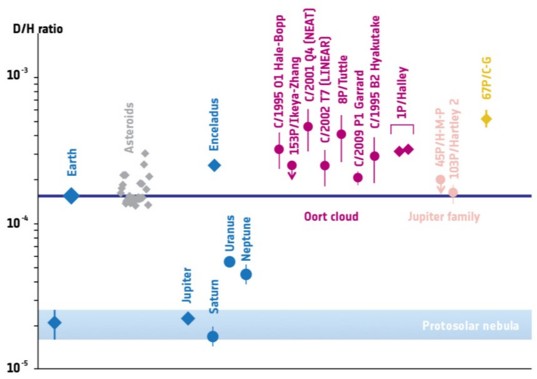 Pokus: Ispitivanje kationa bojenjem plamena
Pribor i kemikalije:
plinski plamenik
7 Bočica s raspršivačem
0,1 M otopine CaCl2, Sr(NO3)2, Ba(NO3)2, CuSO4, LiCl, KCl i NaCl
Napomena: otopinu NaCl rspršiti zadnju se boja plamena dugo zadržava
Postupak:
Upaliti plamenik da gori šuštećim plamenom
raspršiti jednu po jednu otopinu u plamen
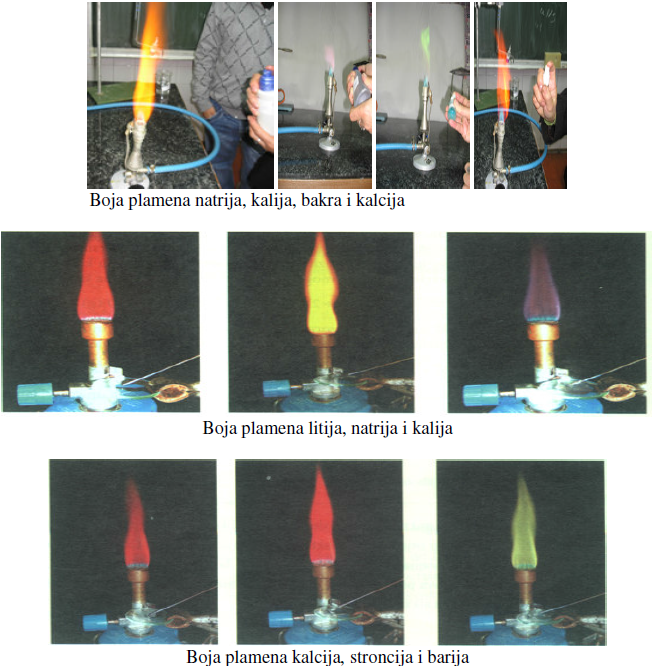 HVALA NA PAŽNJI
„Čovječe pazi
da ne ideš malen
ispod zvijezda!
       …
Na svom koncu
mjesto u prah
prijeđi sav u zvijezde.“
Antun Branko Šimić